Topic:	Simple Linear Regression
What is Regression?
Many business decisions involve the relationship between two or more variables.  E.g., what determines sales levels? • 
Regression analysis is used to develop an equation showing how the variables are related. 
The variable being predicted is called the dependent variable and is denoted by y. The variables used to predict the value of the dependent variable are called the independent variables and are denoted by x.
The average relationship between a dependent and independent variable is called a regression.
The dependent variable is assumed to be random variable whereas the independent variables are assumed to have fixed values.
Dependent Variable
	A variable intended to be estimated or predicted is termed as dependent variable. The dependent variable also called the regressand, the predictand, response or explained variable. It is denoted by ‘’ Y ‘’.
Independent variable
Independent Variable
	A variable on the basis of which the dependent variable is to be estimated is called independent variable. The  independent variable is also called regressor, predictor or explanatory variable. It is denoted by ‘’ X ‘’.
Example
	If we want to estimate the heights of children on the basis of their ages, the heights would be dependent variable and the ages would be independent variable.
Types of Regression relationships
The relation of X and Y depends upon the value of b. So following are the different types of relationship exist in regression
Positive relation
	If the value of b is positive then there will be positive relation between X and Y, which means if X increase Y increase and if X decrease Y also decrease.
Negative relation
	If the value of b is negative then there will be negative relation between X and Y, which means if X increase Y decrease and if X decrease Y increase.
No relation
	 If the value of b is zero then there will be no effect of X on Y.
Numerical example
	Incomes (in hundreds of dollars) and Food Expenditures of Seven Households:
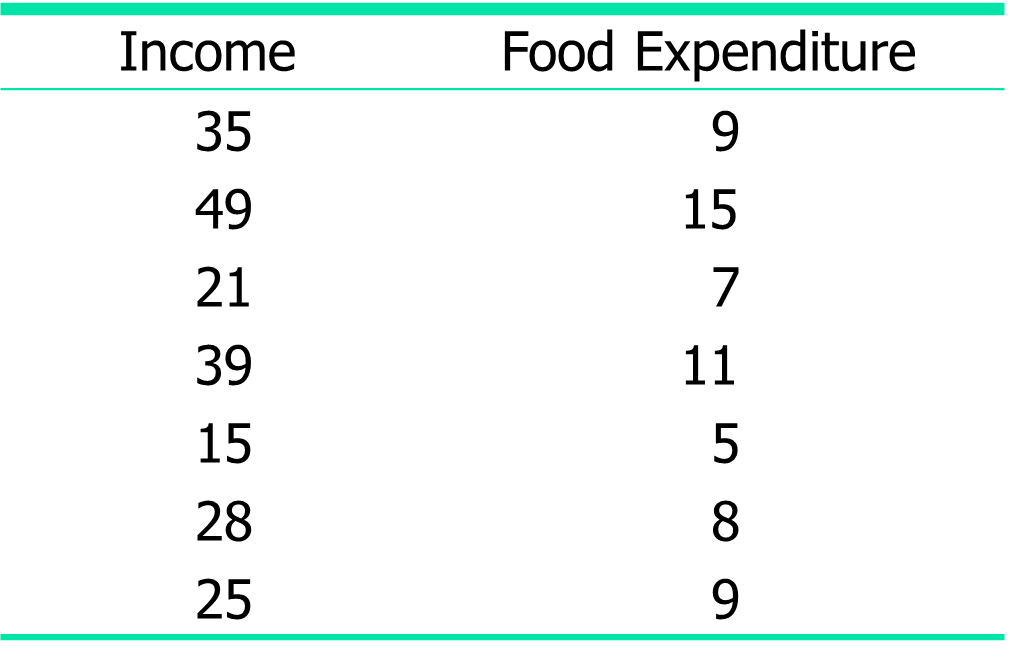 Find the regression equations
Solution
	The first thing to start the solution is to look at the formulas of a and b. So for the solution of b we proceed as follows
Task
The owner of retailing organization is interested in the relationship between price at which a commodity is offered for sale and quantity sold. The following sample data have been collected.
Using the above data determine the equation for the estimated regression line.
Note:
Solve this question right now and send the solution.